Desk Reservation System
Project 20
Mark Syrek, Akeem Kennedy, & Siddhant Jain
Introduction & Objective
Siddhant Jain
‹#›
Objective
Problem: Finding open space in a public area such as a library is difficult. 

Solution: Desk Reservation System allows users to reserve a desk for a predefined amount of time.
‹#›
High Level Requirements
The desk module knows the status of each desk and if a reservation is made. 
The desk module will verify if a user is present and alert the user on the LCD if they exceed their reservation time. 
We intend to build three desk modules; however, the system is modular and can support multiple units.
‹#›
System Overview
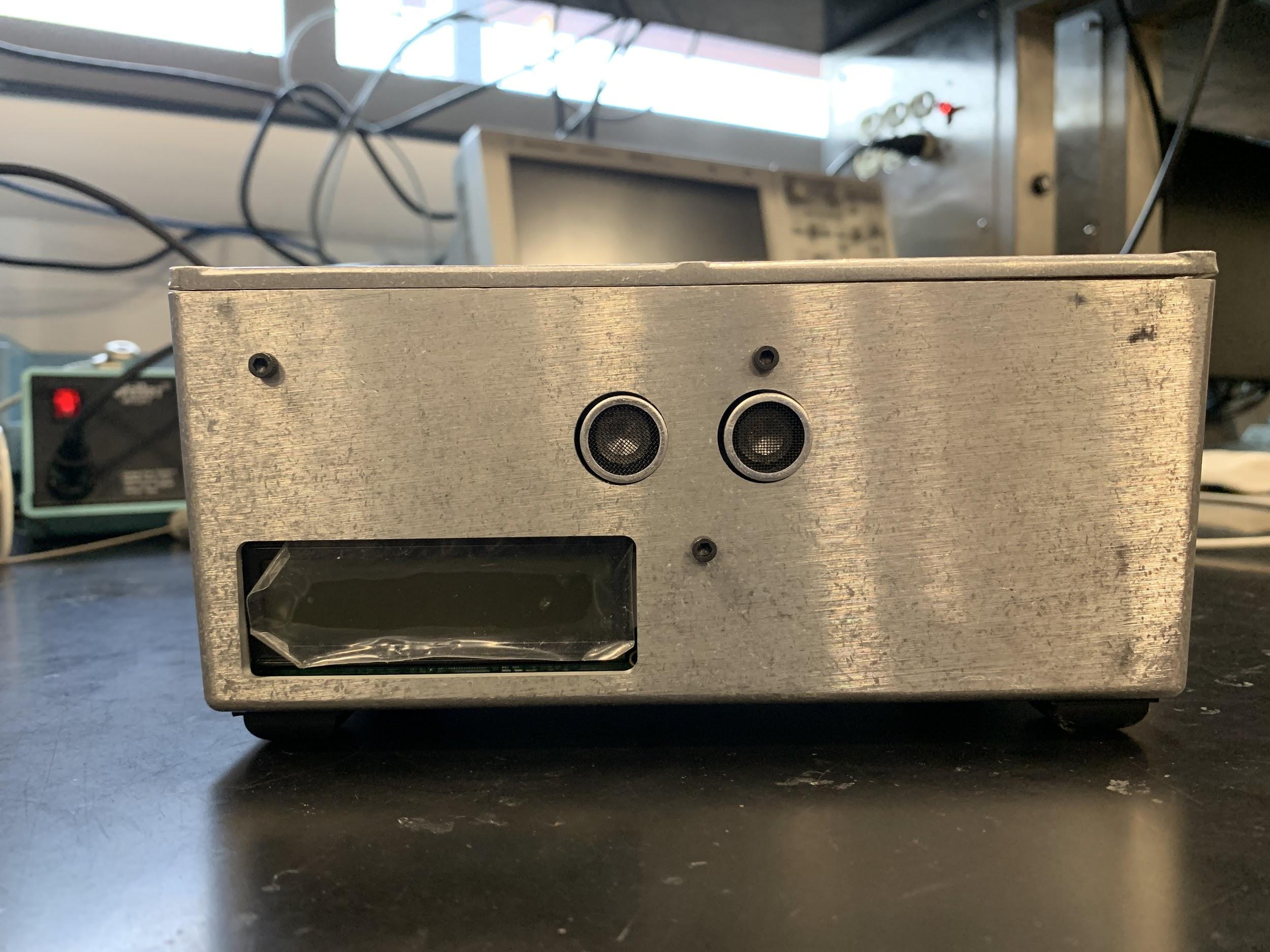 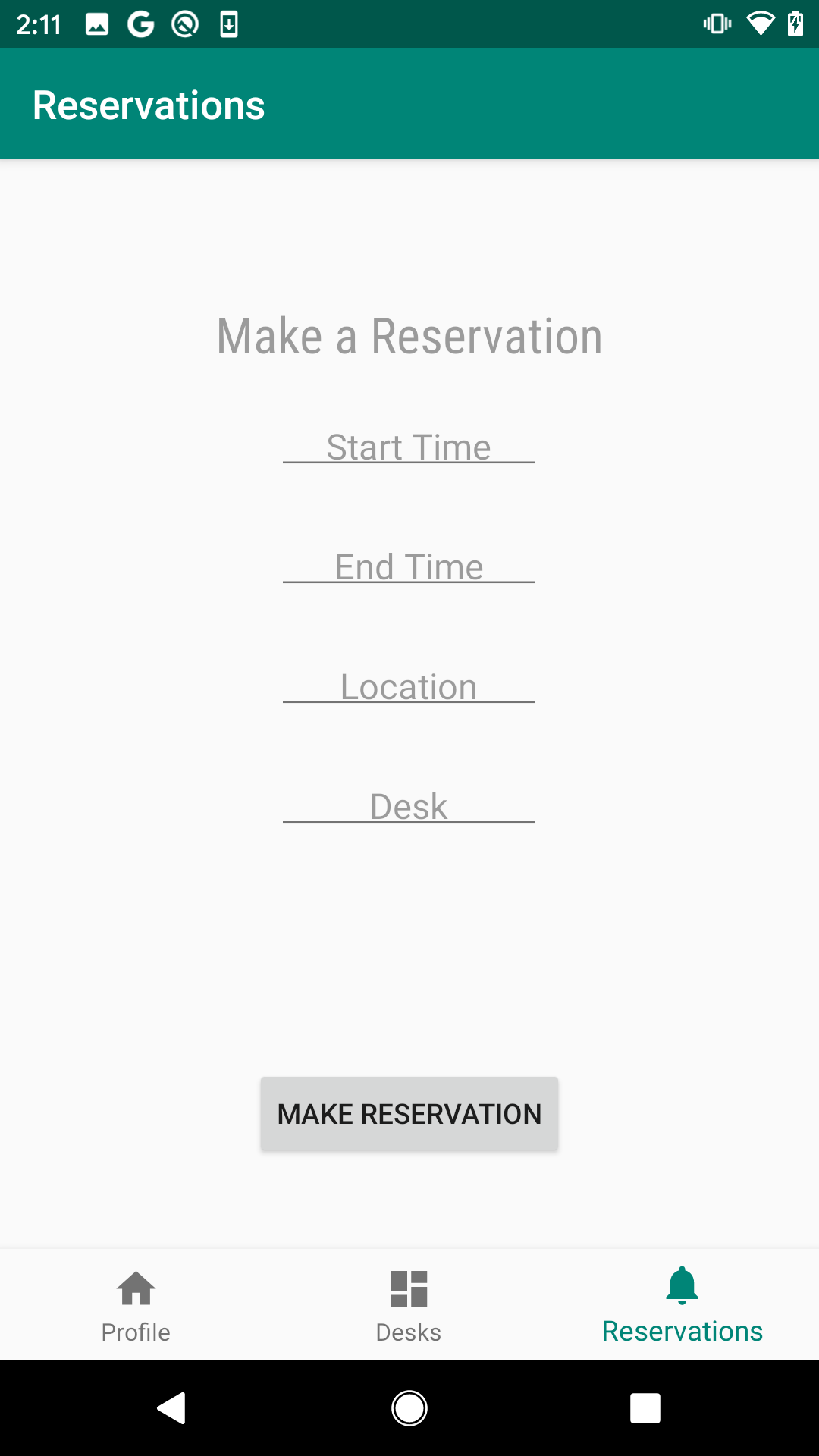 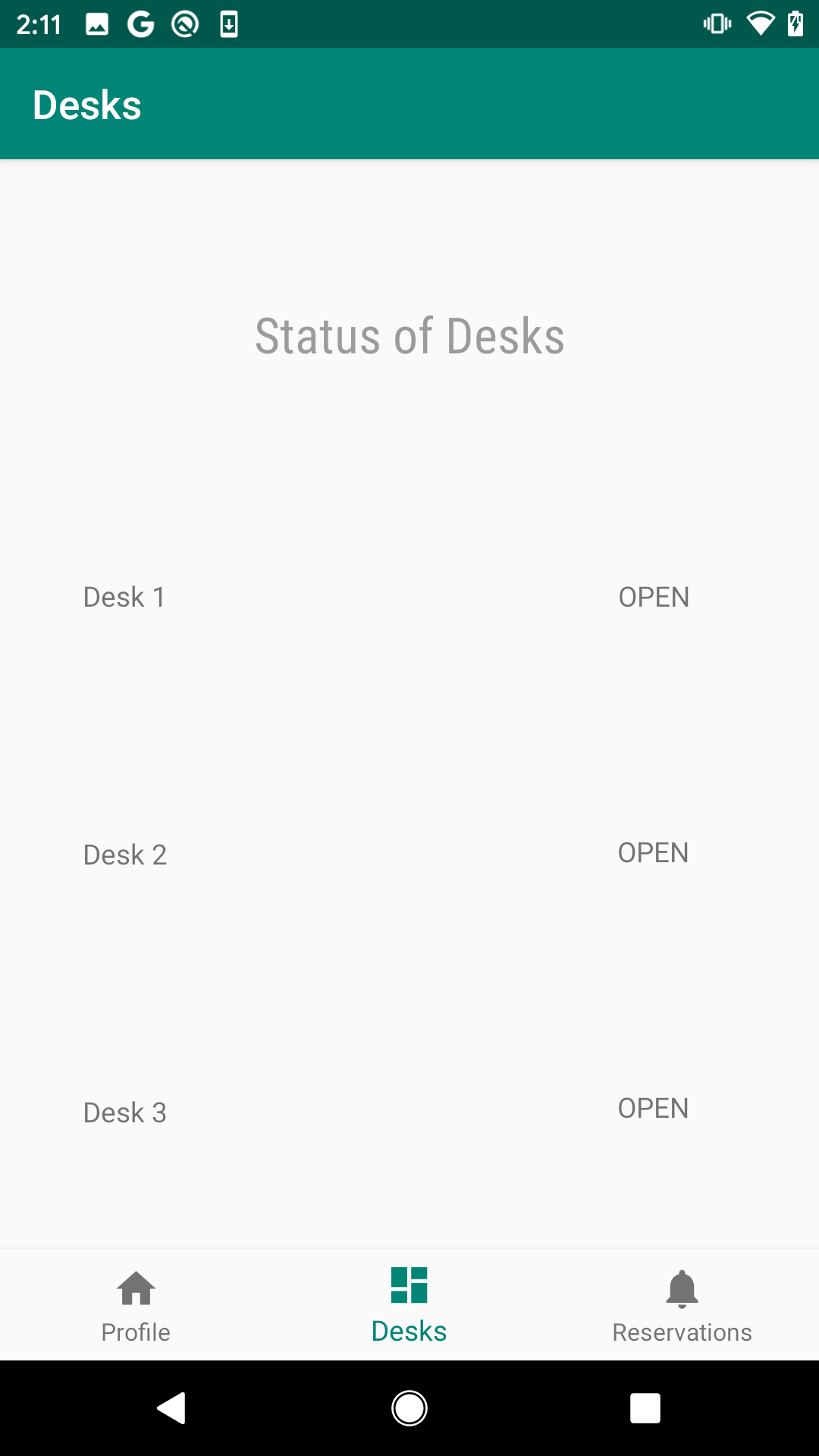 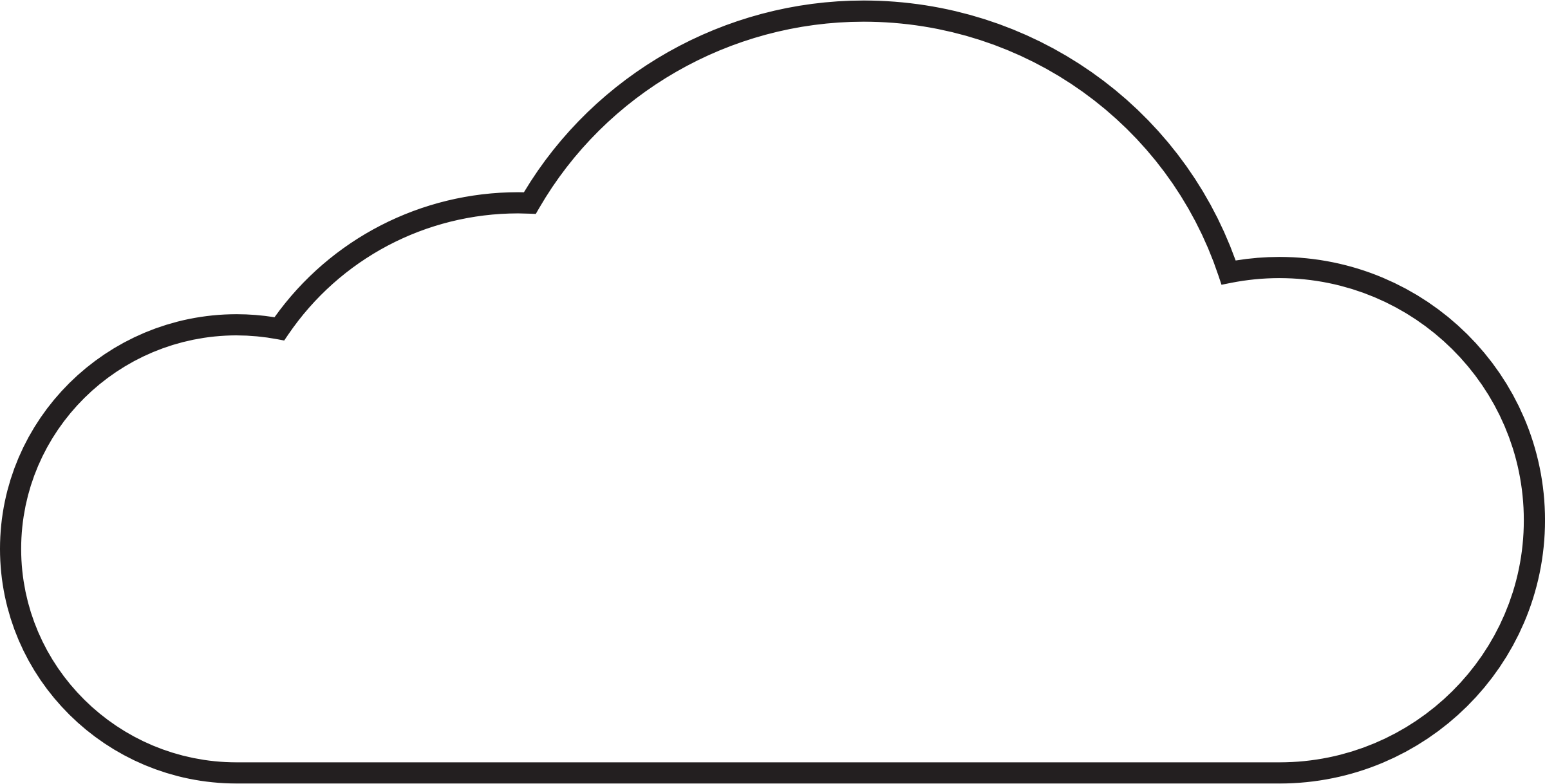 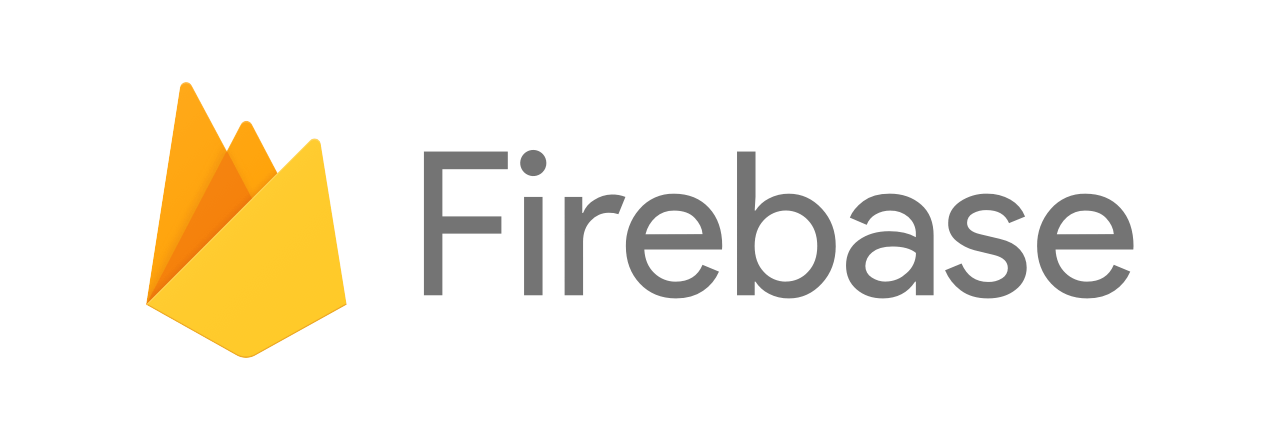 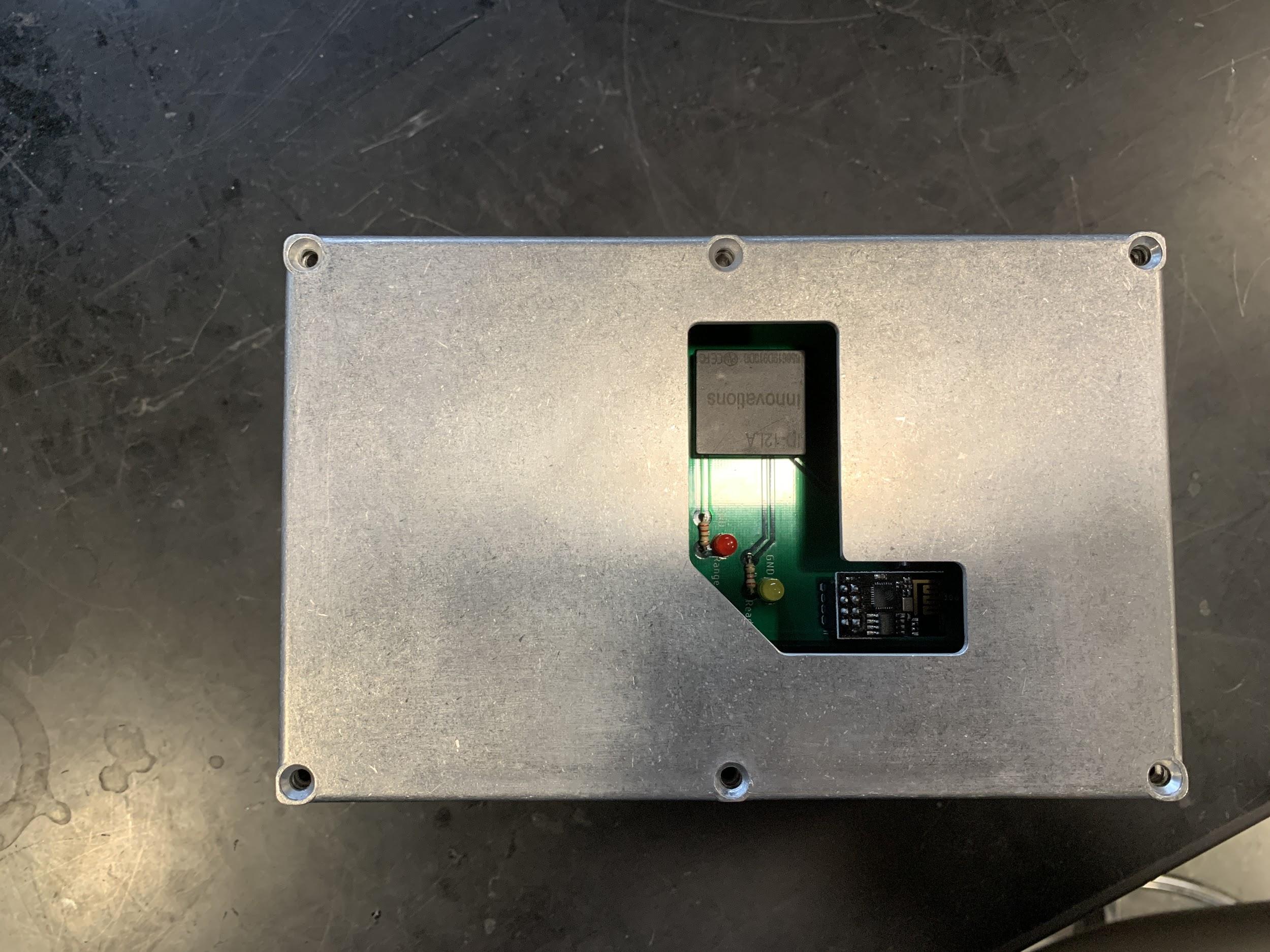 ‹#›
Block Diagram
Mark Syrek
‹#›
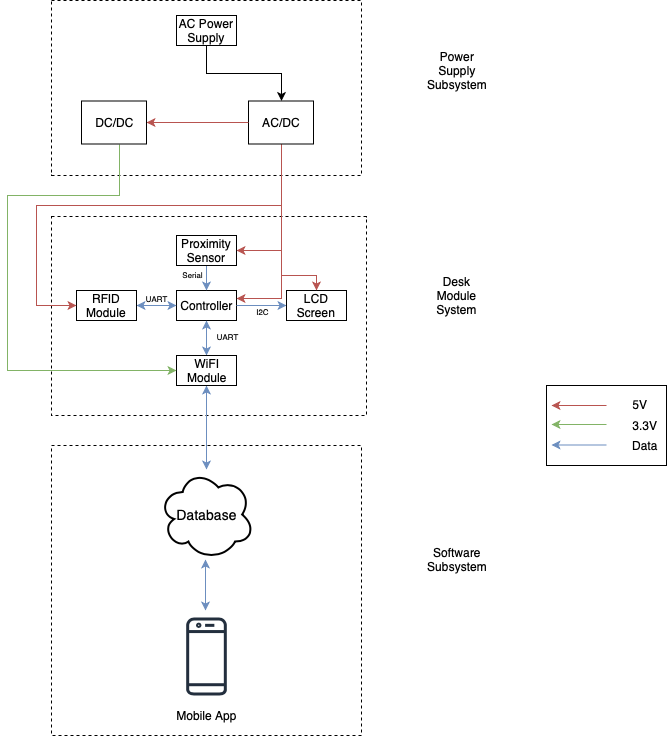 Block Diagram
‹#›
Power Subsystem
AC/DC Converter
120 V AC/DC Converter
Outputs a 5 V DC voltage 
Required for the majority of electronics on the PCB
Uses barrel jack to connect to the PCB
DC/DC Converter
3.3V Linear Regulator
Steps down voltage for Wi-Fi module
Simple to use, cheap,  fast transient
Connects via through hole connection
‹#›
Desk Modules Subsystem
Akeem Kennedy
Microcontroller
ATMEGA328-PU
Compatible with Arduino IDE
UART, I2C
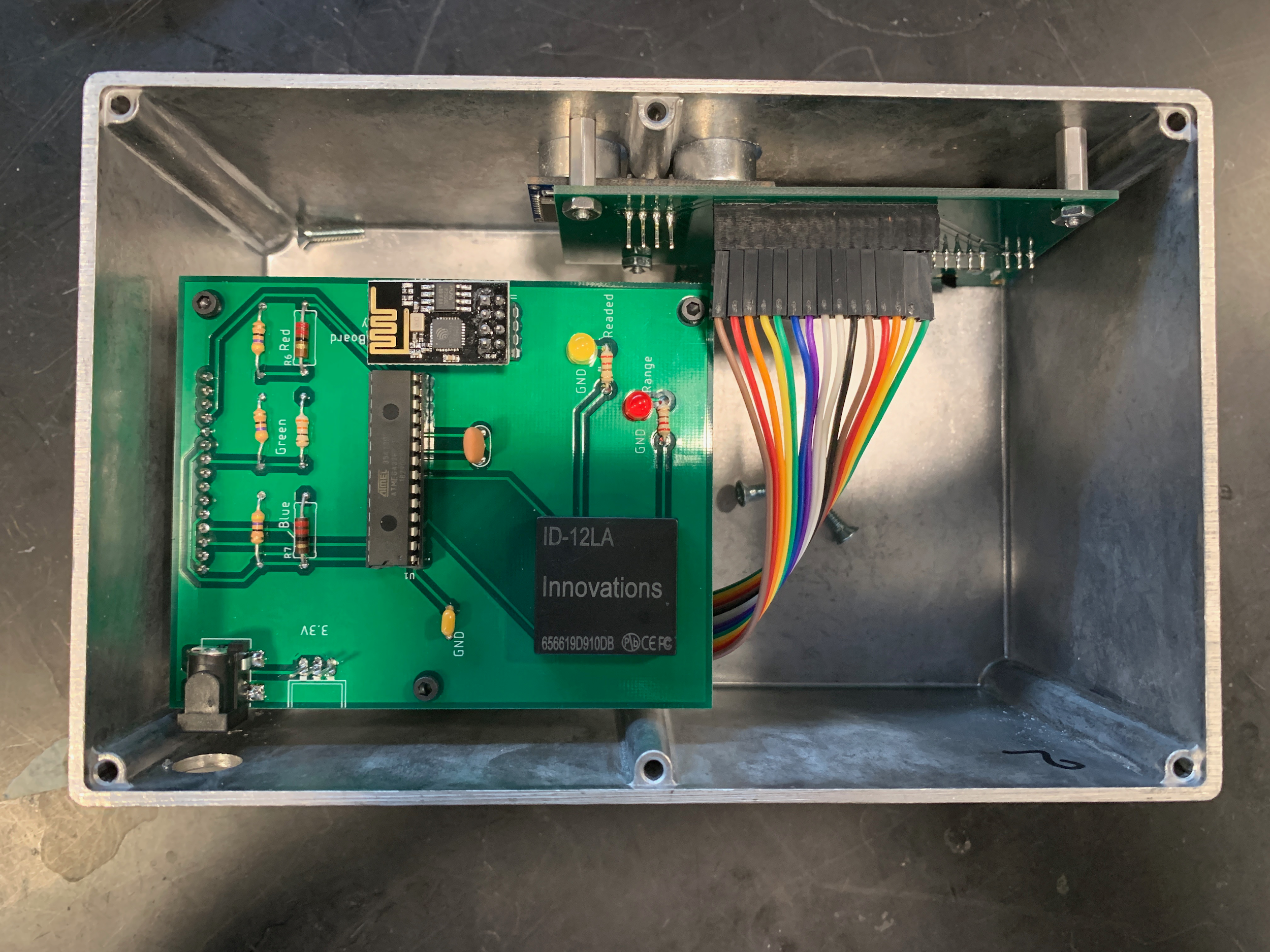 Wi-Fi Chip
ESP8266-01
Firebase library
Built-in antenna
UART Communication
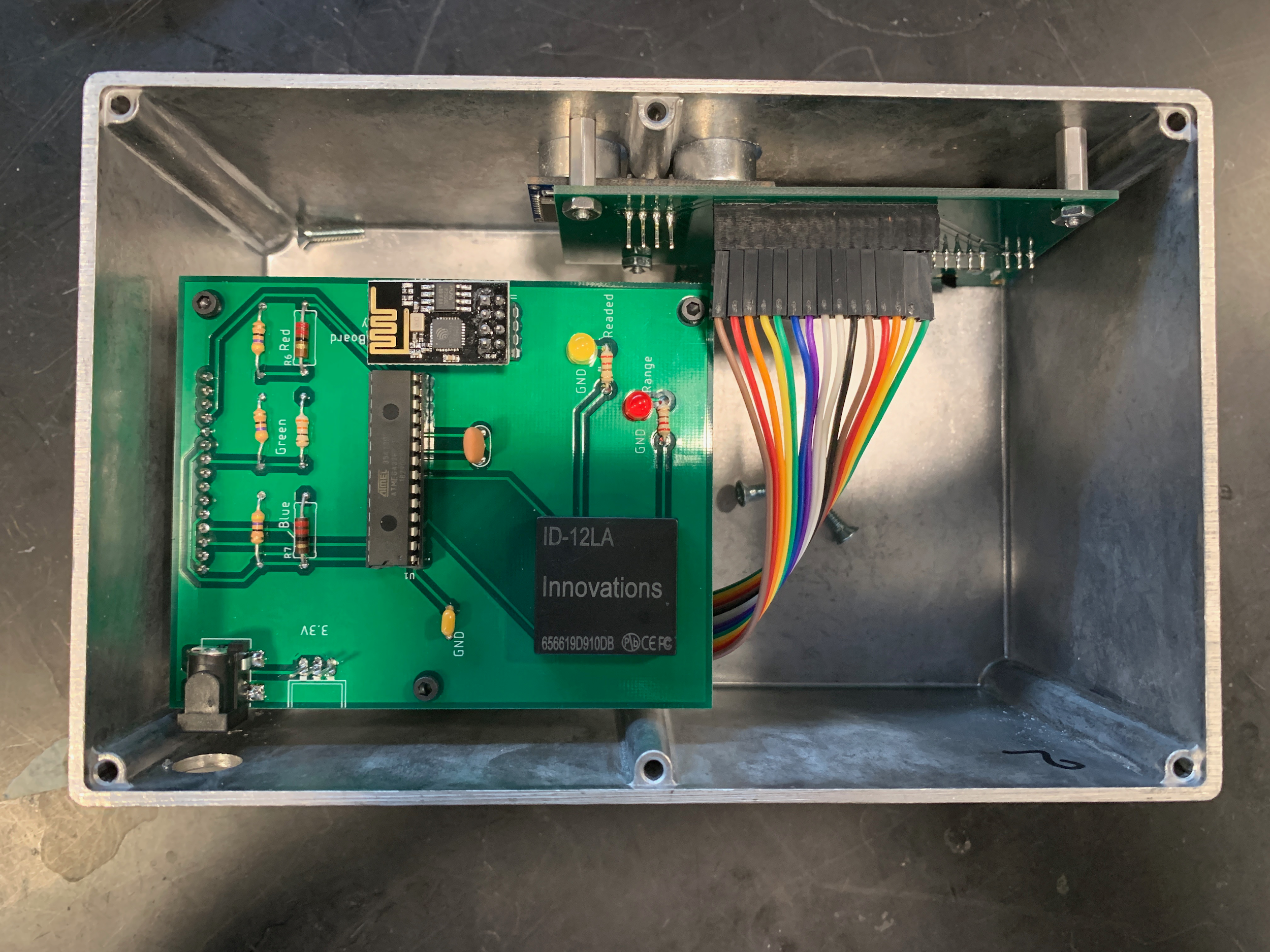 Proximity Sensor
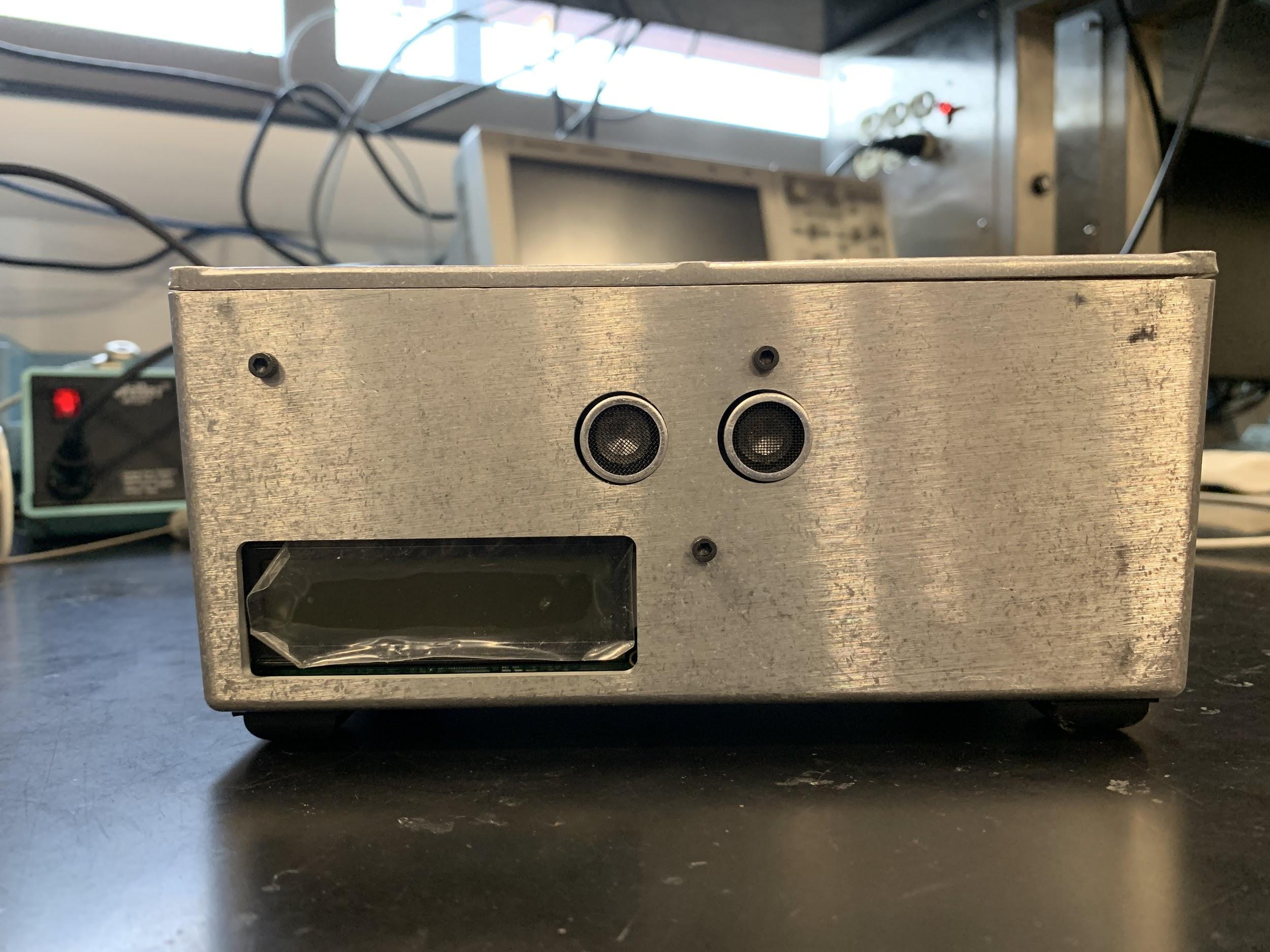 HC-SR04 Ultrasonic
Outputs a eight 40 kHz signals and waits for an echo
Ultrasonic sensor outputs a new read every 1.3ms
RFID Module
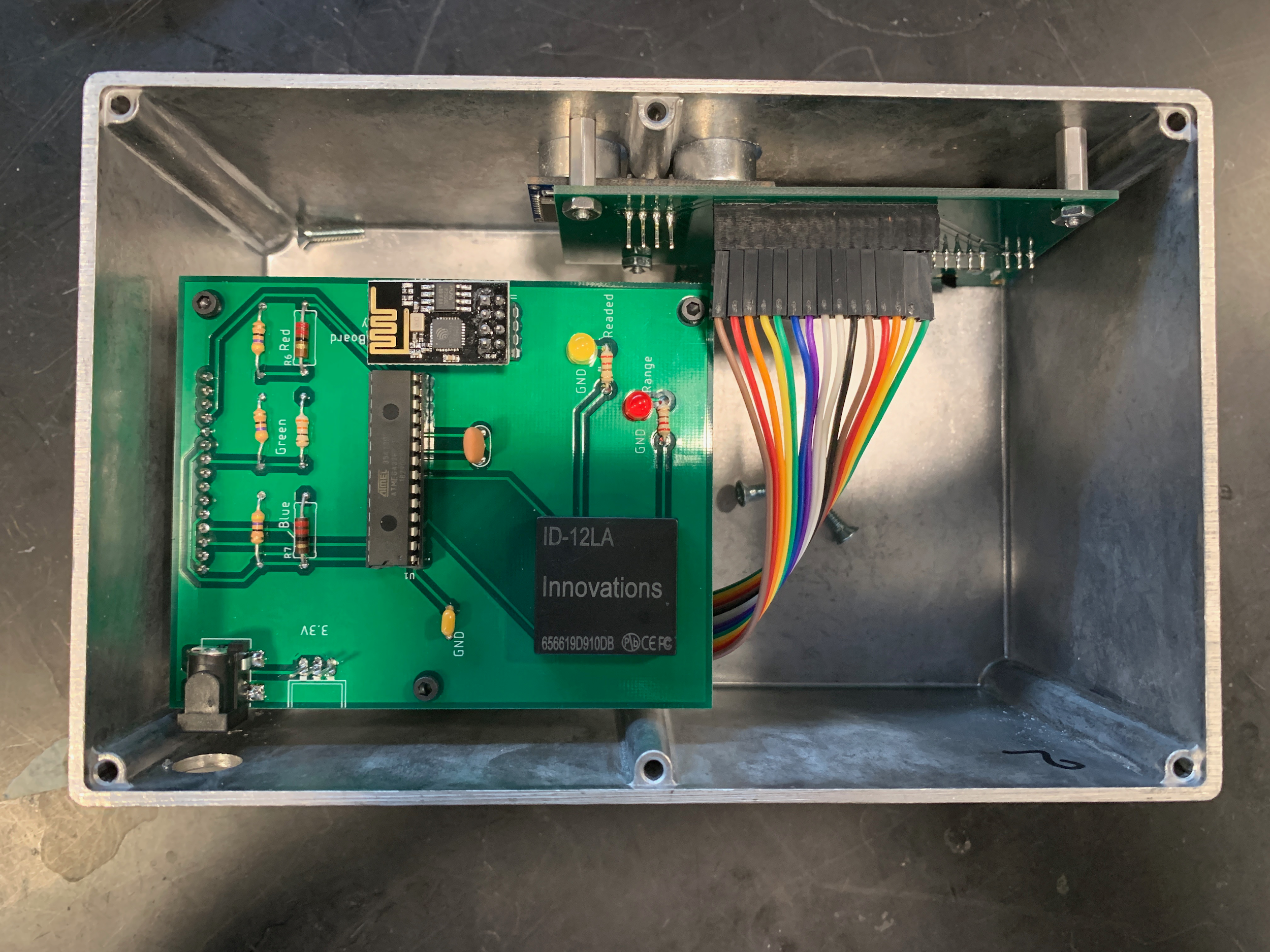 ID-12LA RFID Reader
Built-in Antenna
UART Protocol
Range: 4 cm
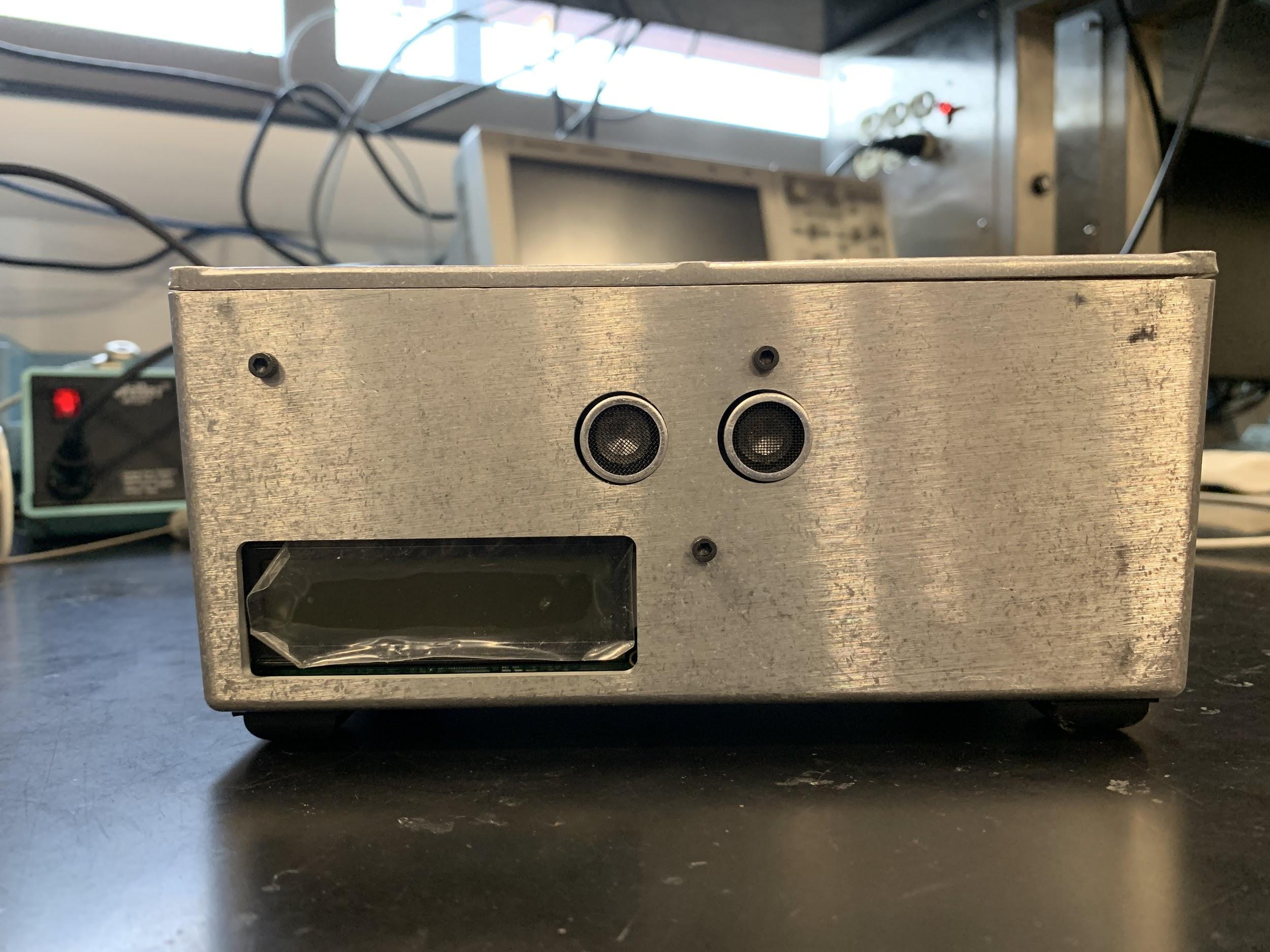 LCD
NHD-0216K3Z LCD 
16x2 character LCD
I2C communication
RGB backlight
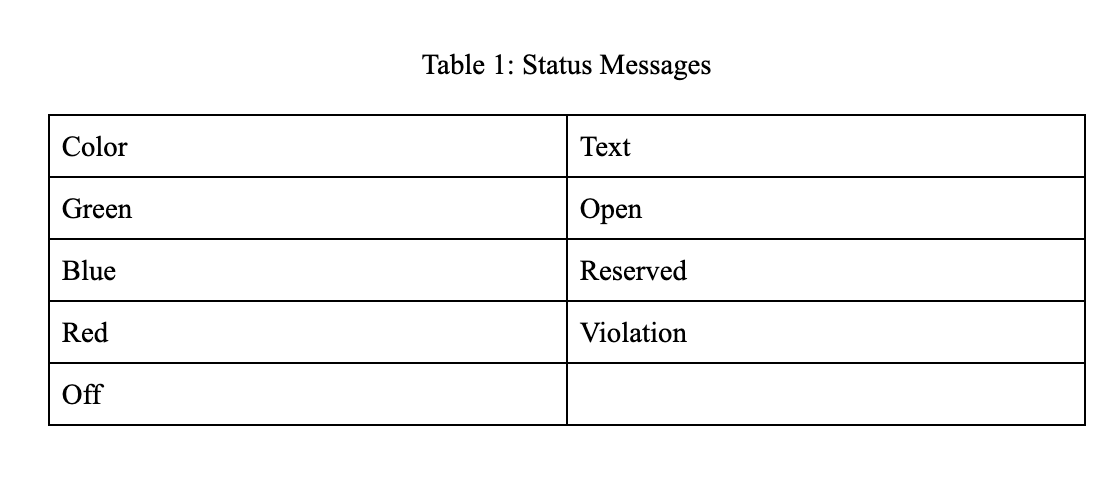 Front Printed Circuit Board (PCB)
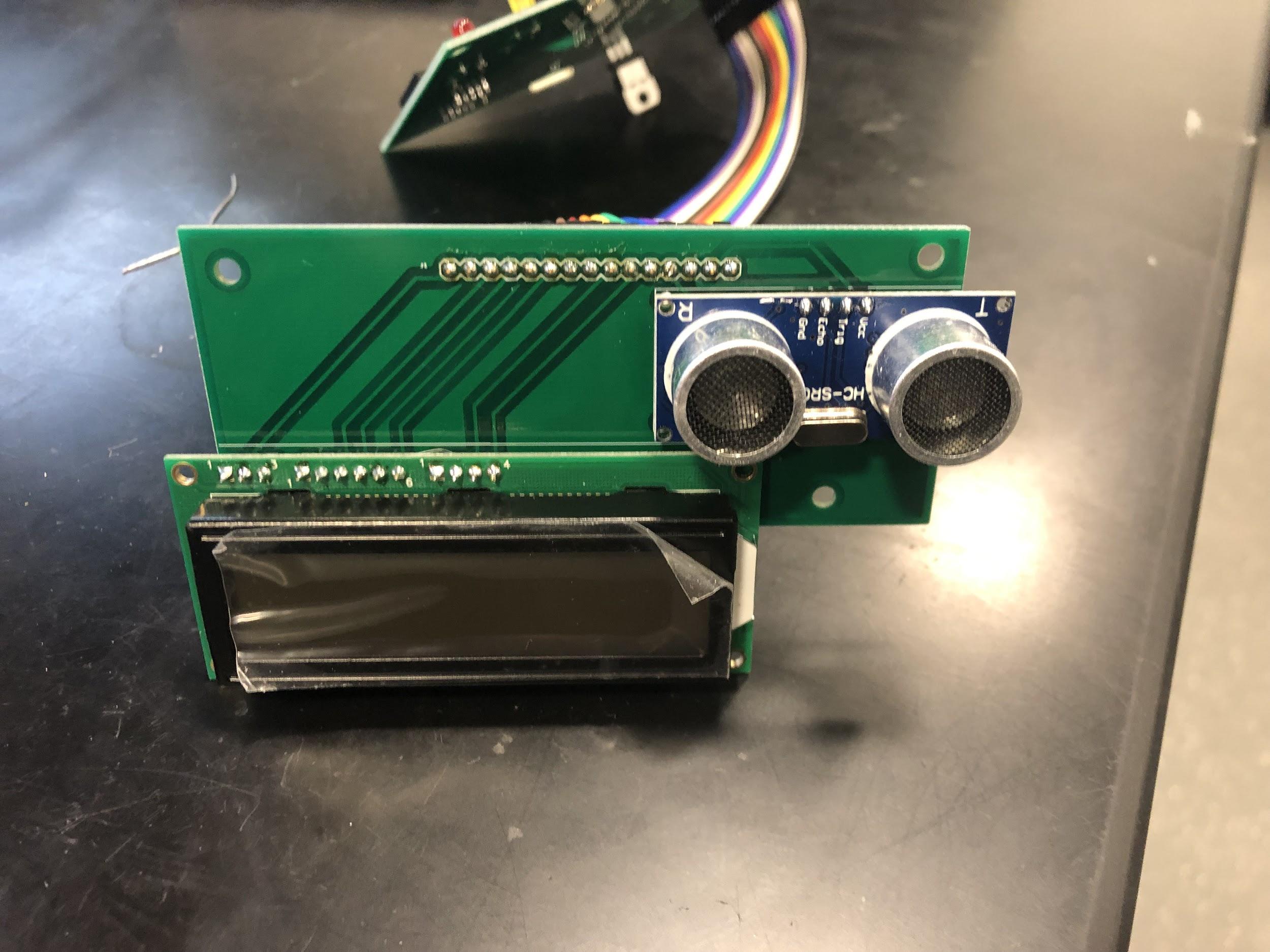 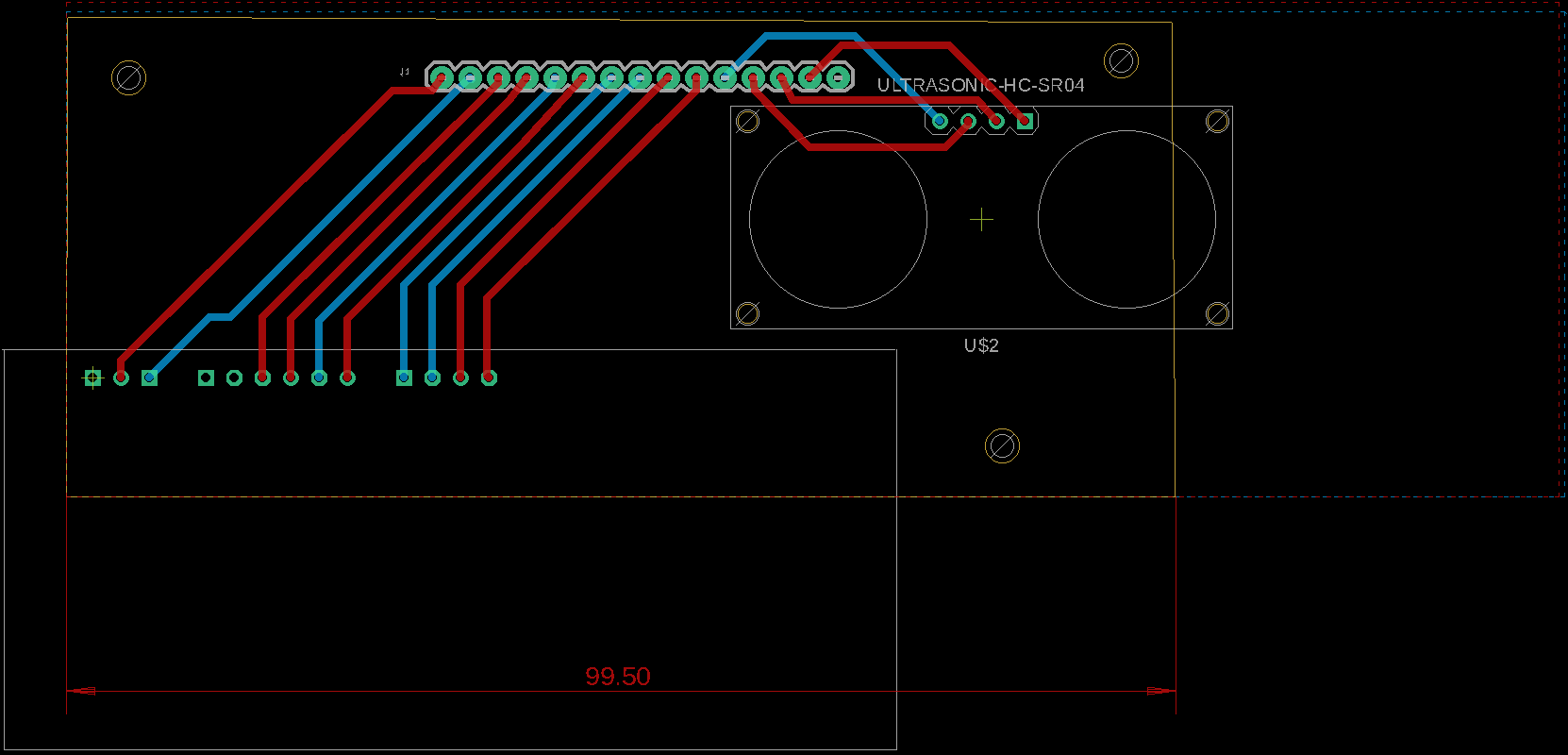 Main Board Printed Circuit Board (PCB)
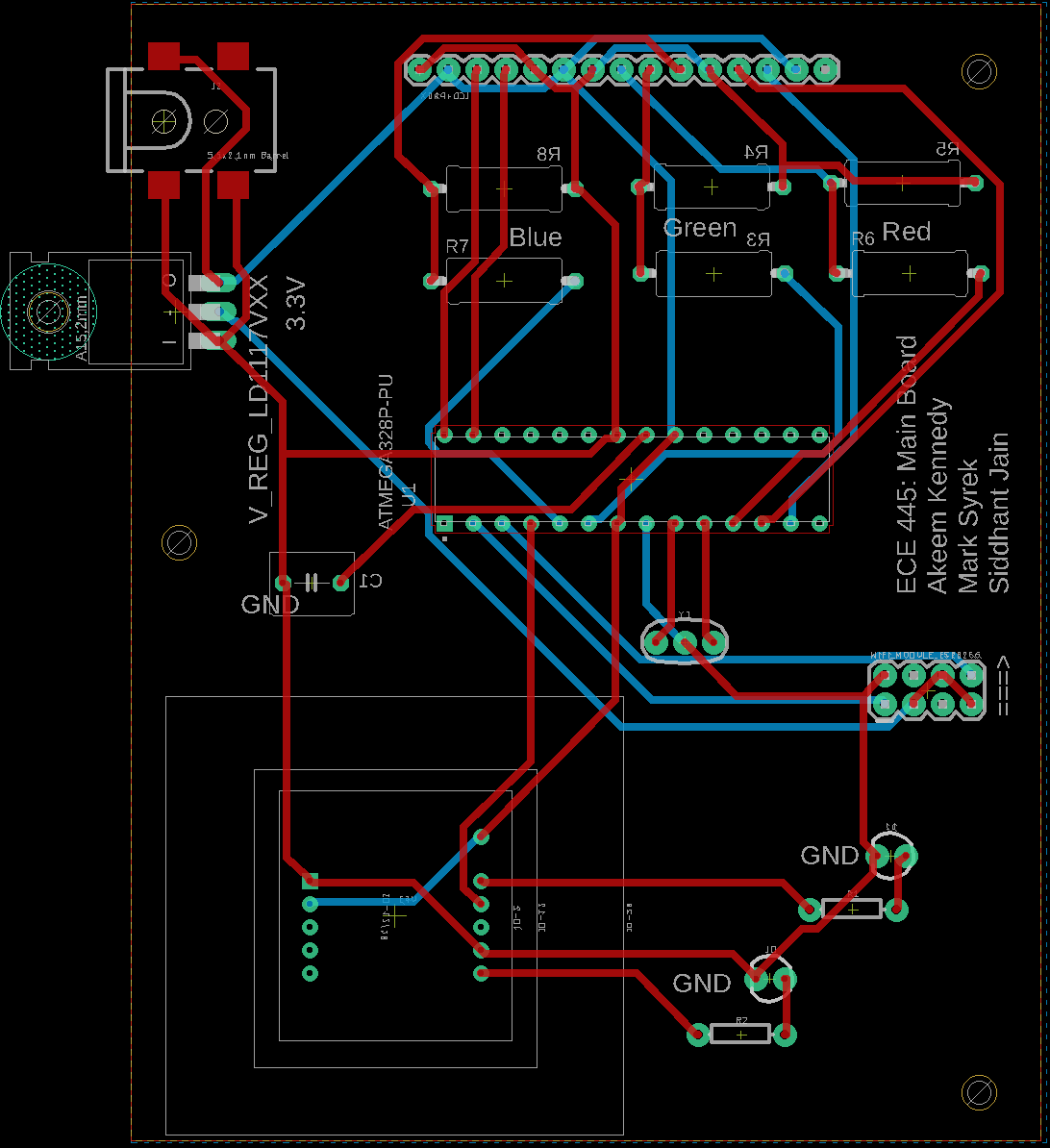 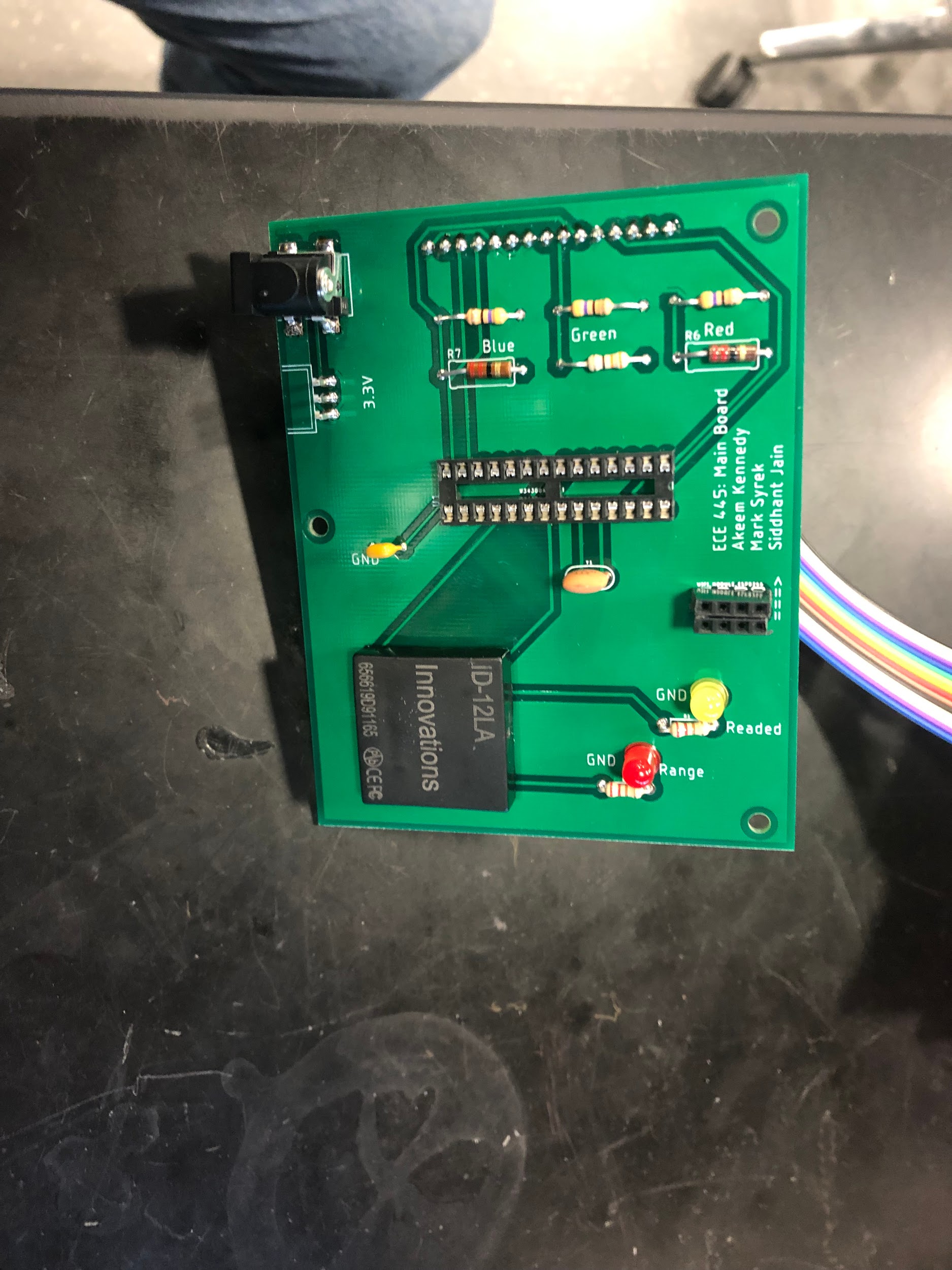 Top View of Desk Module
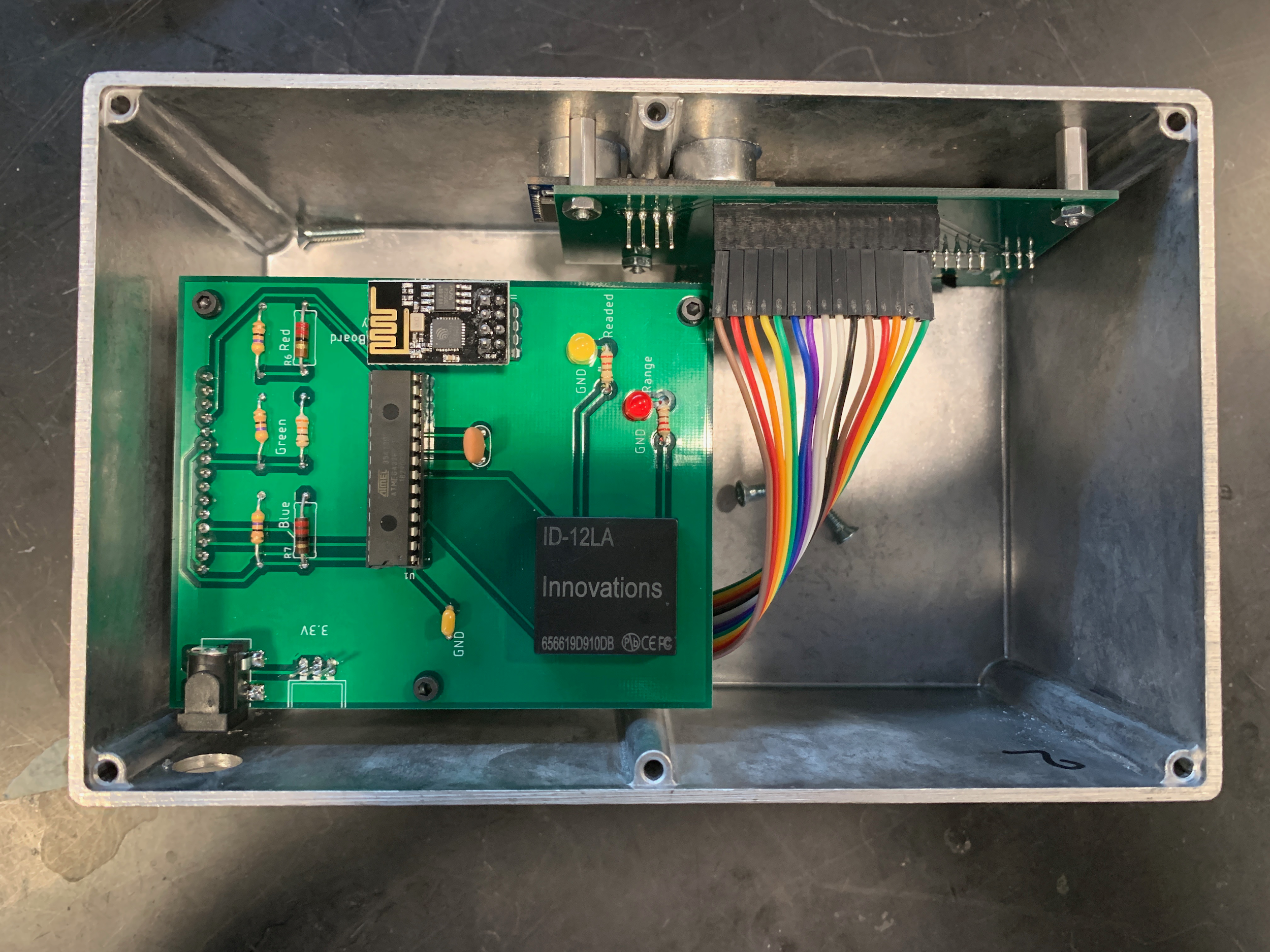 Software
Siddhant Jain
‹#›
Software Architecture
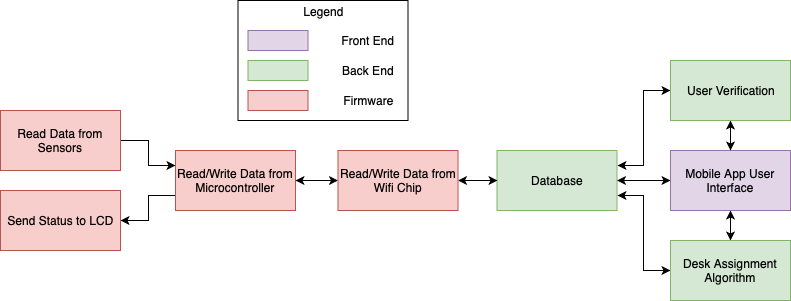 ‹#›
Software Running on Desk Module
Microprocessor
Handshake between the Sensors and Wi-Fi chip
Looping two Functions
dataToESP
dataFromESP
Wi-Fi Chip
Handshake between the Database and Microprocessor
Looping two Functions
dataToFirebase
dataFromFirebase
Firebase & Google Cloud Platform
Cloud Functions
Make Reservation
Desk Status Handler
Desk Status Updater
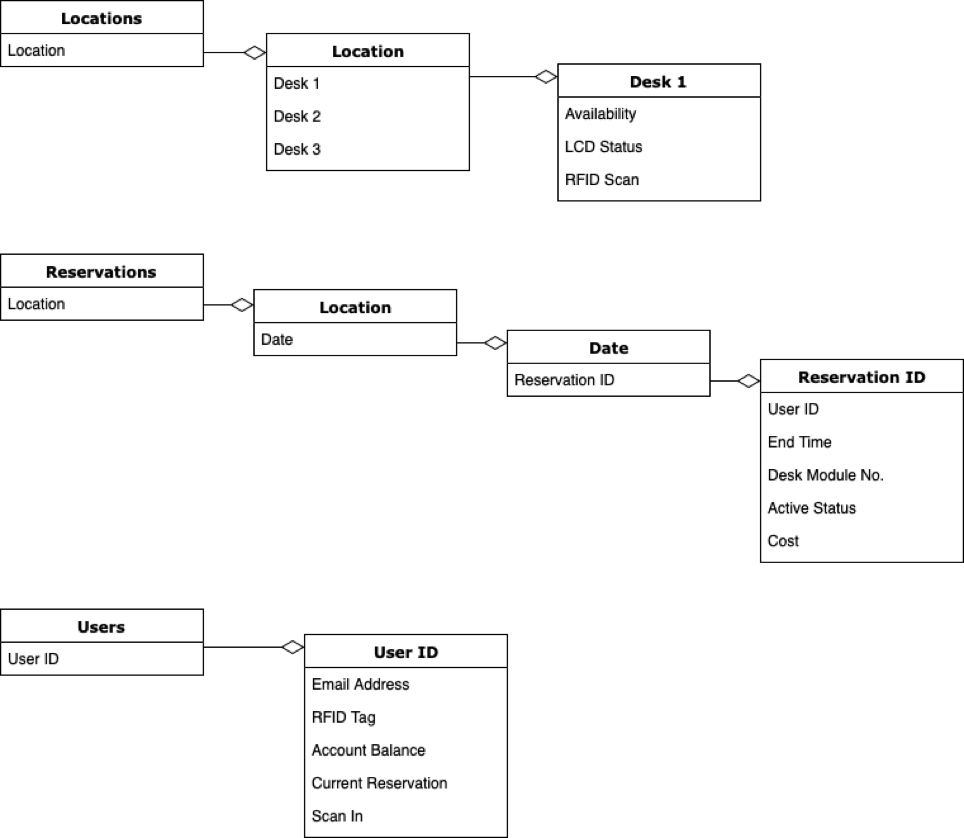 ‹#›
User Verification & Enforcement
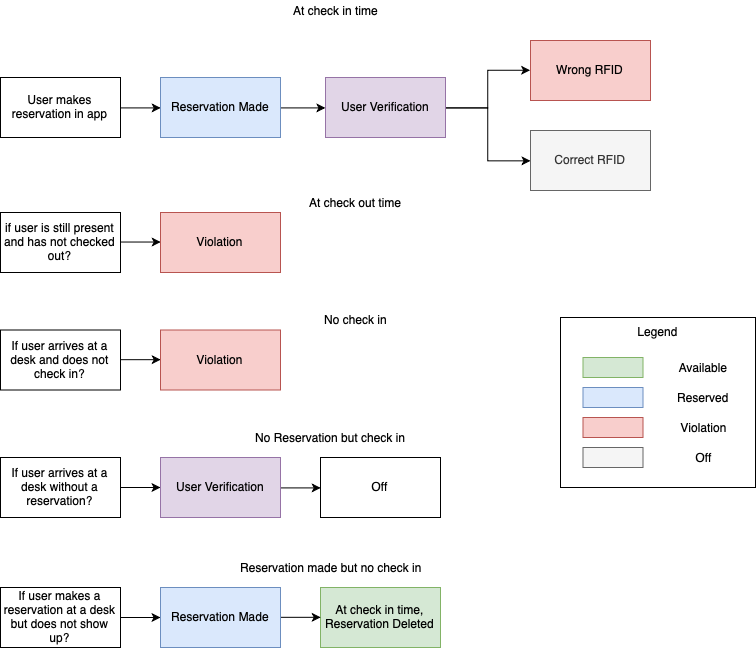 Mobile Application
Mark Syrek
‹#›
Login
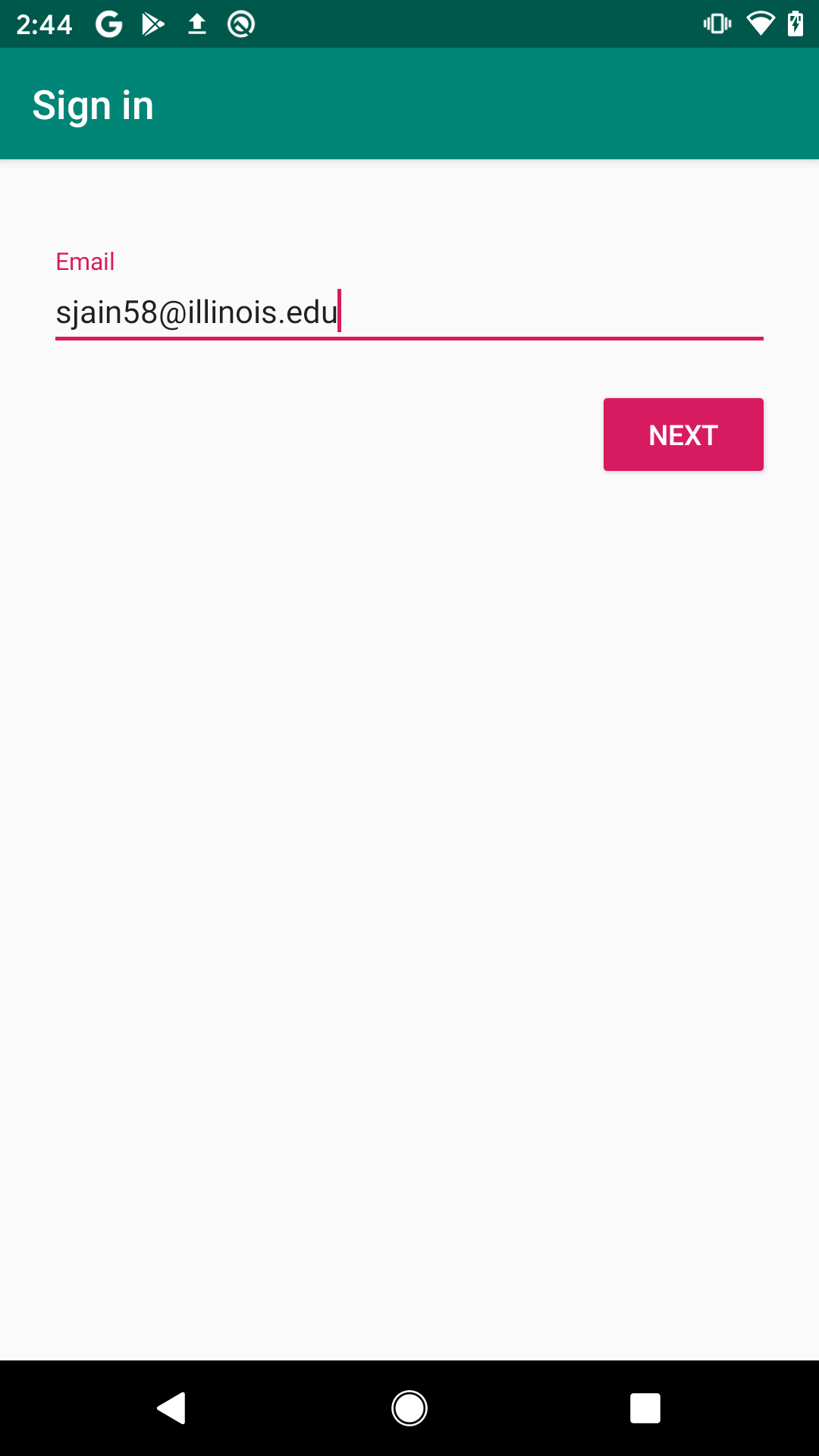 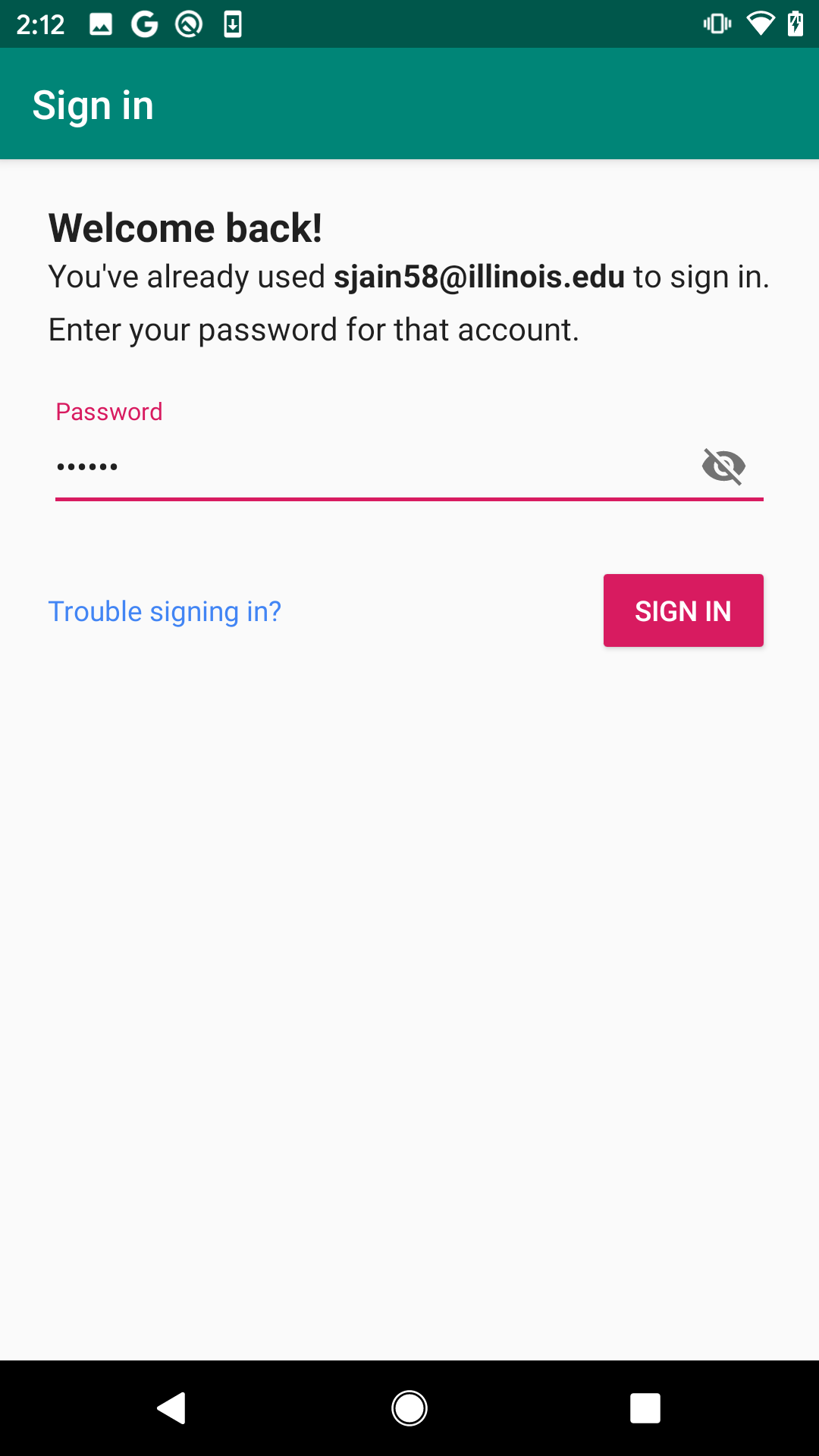 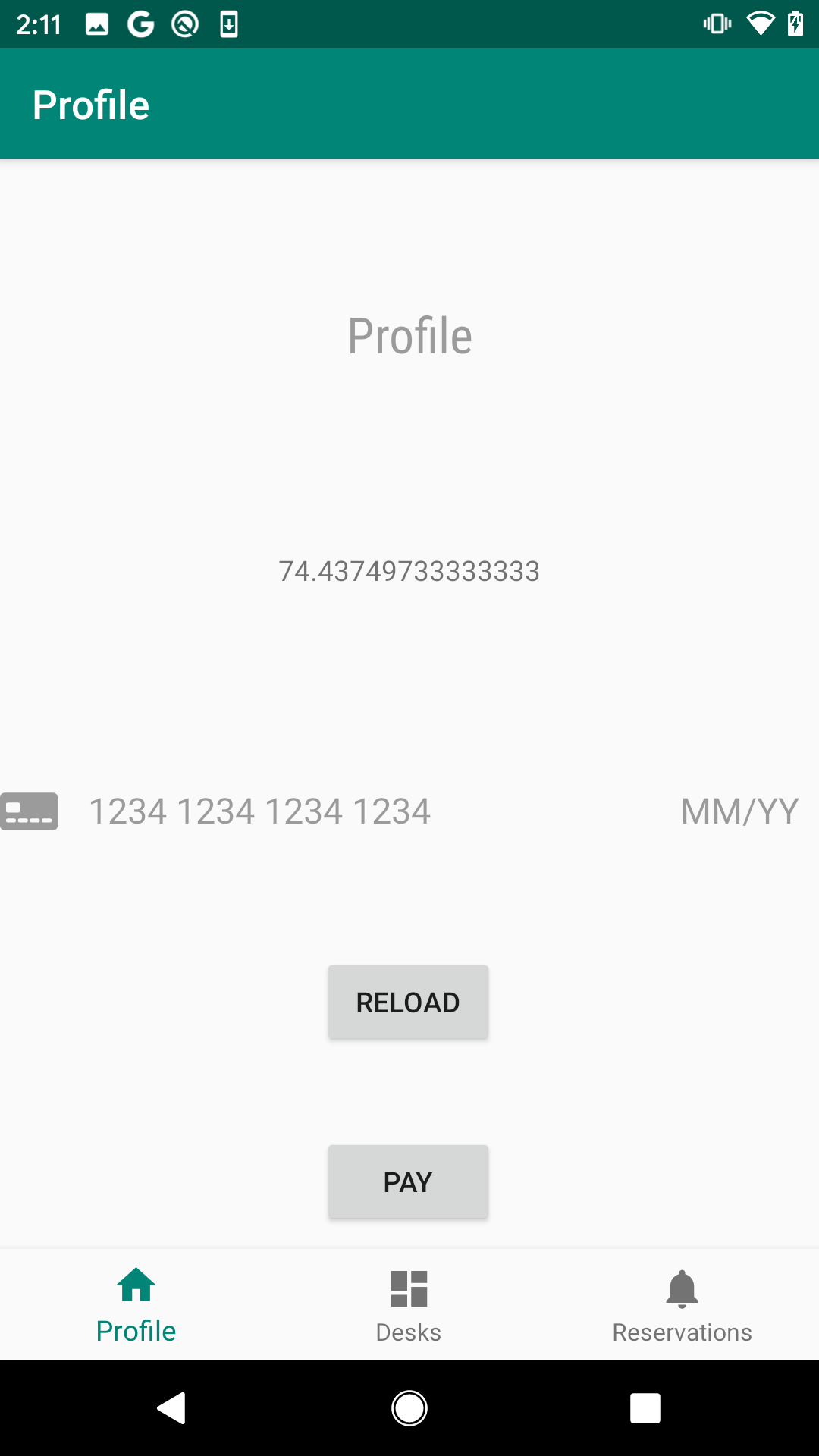 Profile
Account Balance
Stripe Integration
Online Payment Processor
Does Not Store Credit Card Data Locally
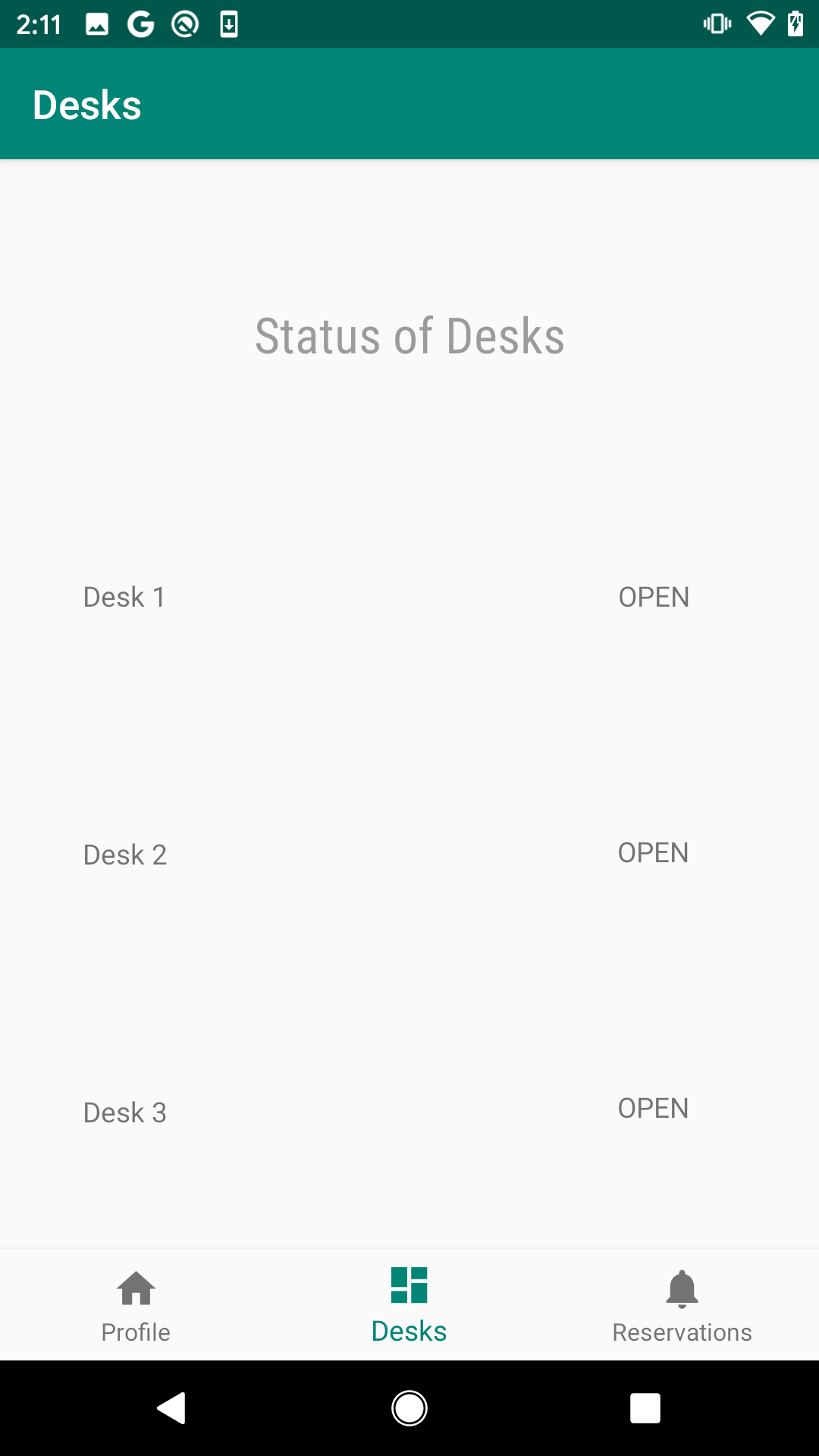 Available Desks
View the Available Desksbased on Ultrasonic Data
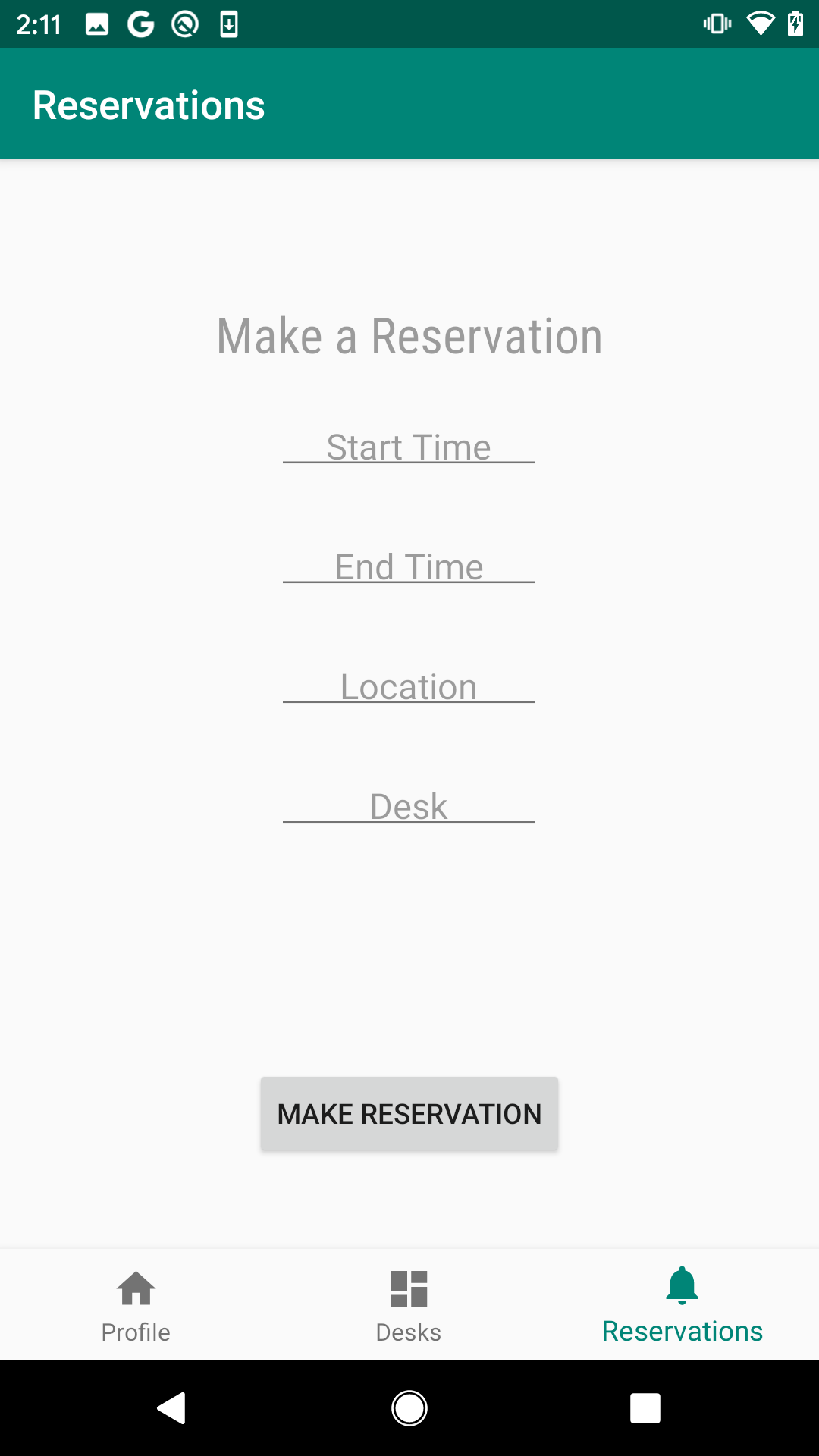 Desk Reservations
Make Reservation
start time
end time
location
desk
Conclusion
Akeem Kennedy
‹#›
Success
Desk module can enforce reservations through ultrasonic
Desk module can process reservations through RFID
Users can make reservations through the mobile app 
Users can view desk module’s status through the mobile app 
System is scalable since we created three desk modules
Challenges
Serial communication between Microprocessor and Wi-Fi Chip
Firebase-Arduino Library was not easy to setup and use
Documentation on the Wi-Fi chip was not clear
The reliability of the Ultrasonic sensor
Safety & Ethics
Desk Module is IP20
Reservation data is deleted after reservations are made. 
User data is hashed by a unique string (key)
so no direct user lookups are possible
‹#›
Future Work
Find a more reliable solution to the Ultrasonic Sensor
Implement NFC verification
Redesign box for better protection
Plastic Box (IP40)
Acknowledgement
Mengze Sha
Professor Arne Fliflet

Machine Shop
Greggory Bennett
David L. Switzer